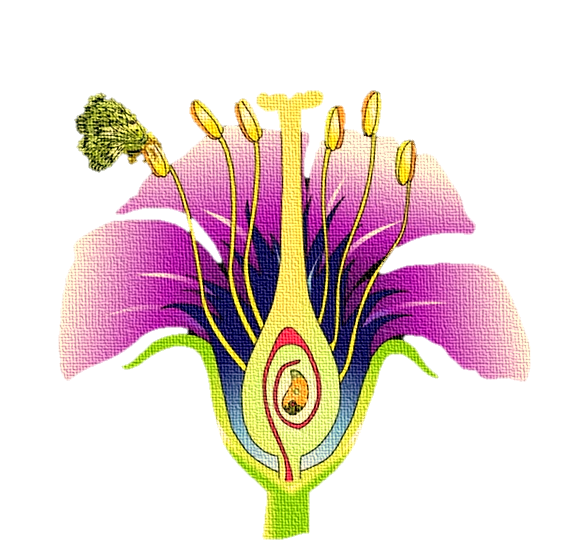 স্বাগতম
1
পরিচয়
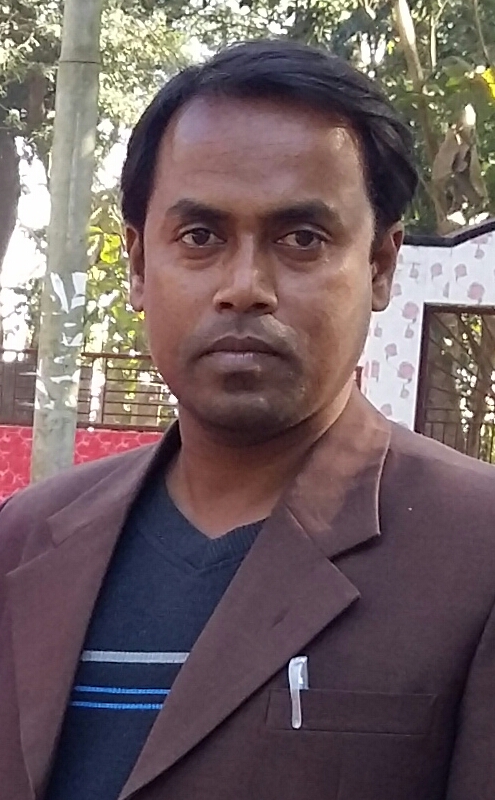 শ্রেণি:সপ্তম; বিষয়:বিজ্ঞান
অধ্যায়: চতুর্থ (পাঠ:৪-৭)
সময়: ৫০মিনিট
তারিখঃ২৯/০৫/২১
মোঃ সুমন মন্ডল
ভীমপুর উচ্চ বিদ্যালয়
নিয়ামতপুর,নওগাঁ।
মোবঃ 01744-934601
Email:sumonniamotpur@gmail.com
[Speaker Notes: স্লাইড নং ০২]
নিচের ভিডিও ও ছবি লক্ষ্য কর এবং চিন্তা কর।
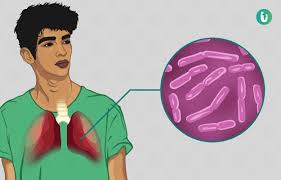 শ্বসন পদ্ধতি এবং শ্বসনতন্ত্রের সাধারন রোগ
শিখনফল
এই পাঠ শেষে শিক্ষার্থীদের………
শ্বসনপদ্ধতি কী তা বলতে পারবে;
বিভিন্ন ধরনের শ্বসনপদ্ধতির ব্যাখ্যা করতে পারবে;
শ্বসনতন্ত্রের সাধারন রোগের কারন ও প্রতিকার বর্ণনা করতে পারবে।
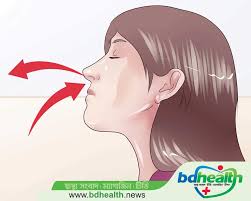 কার্বনডাই অক্সাইড সমৃদ্ধ বায়ু
অক্সিজেন সমৃদ্ধ বায়ু
অক্সজেন সমৃদ্ধ বায়ু গ্রহন ও কার্বনডাই অক্সাইড সমৃদ্ধ বায়ু ত্যাগ করাকে শ্বসন বলে।
নিচের ছবিগুলোতে শ্বসন পদ্ধতি দেখানো হলো।
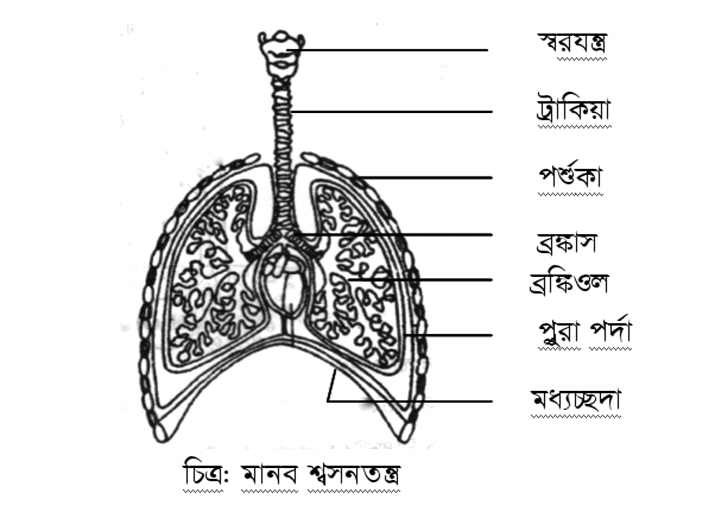 প্রশ্বাস
বহিঃশ্বসন
নিঃশ্বাস
শ্বসন পদ্ধতি
অন্তঃশ্বসন
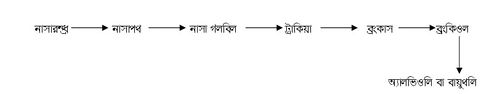 শ্বসনতন্ত্রের প্রবাহ চিত্র
শ্বসনের সাধারন রোগসমহ নিচে চিত্রের মাধ্যমে বর্ননা করা হলো।
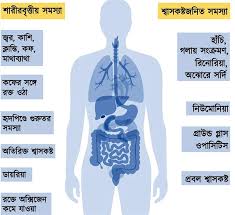 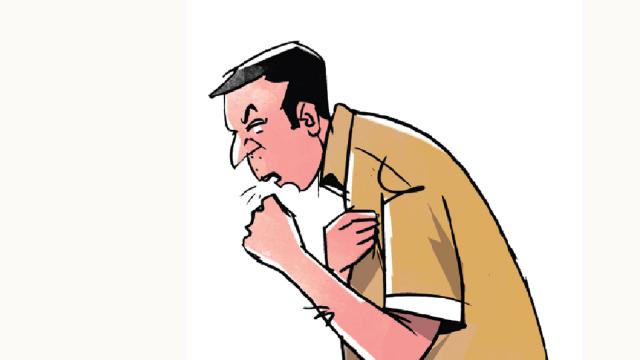 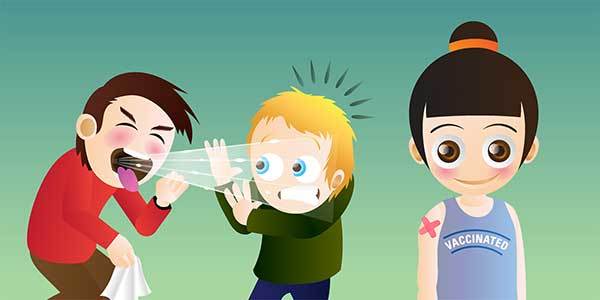 যক্ষার সাধারন লক্ষন
সর্দিকাসির মাধ্যমে ছড়ানো
দলগত কাজ
সময়ঃ১০মিঃ
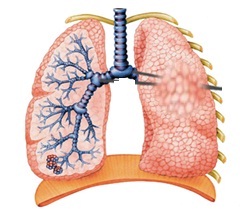 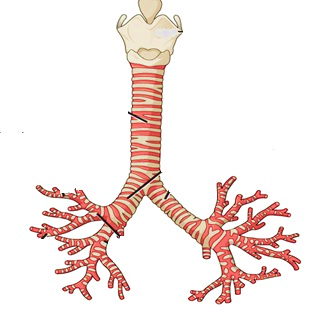 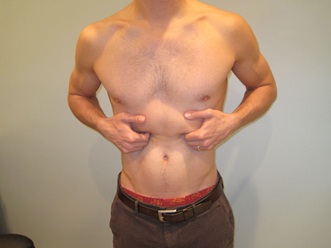 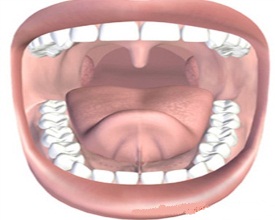 মূল্যায়ন
শ্বসন কি?
শ্বসন কত প্রকার ও কী কী?
যক্ষার প্রধান লক্ষন কি লিখ?
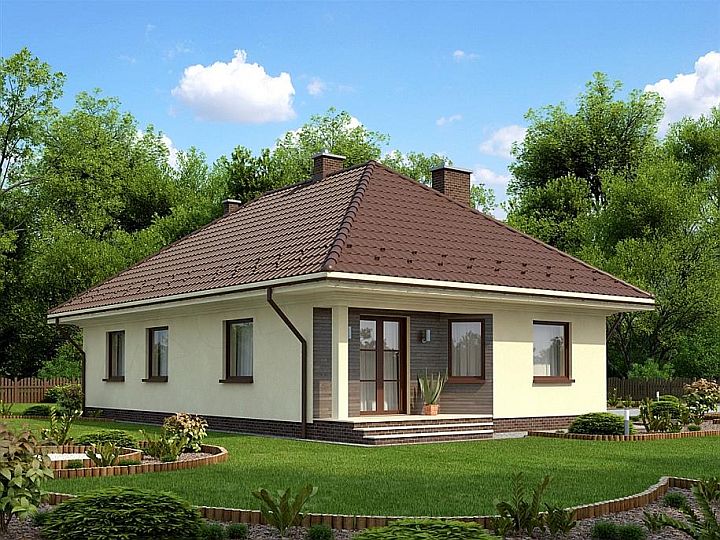 বাড়ির কাজ
প্রশ্নঃচিত্রের অংশটি শ্বসনতন্ত্রের প্রধান অঙ্গ –ব্যাখ্যা কর ।
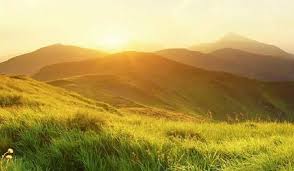 ক্লাসে সক্রিয় থাকার জন্য সকলকে ধন্যবাদ